The history and values of my nation
5 Portuguese symbols that marked our history
[Speaker Notes: Diapositivo 1:
ARTUR + NÁDIA – Lê o título.]
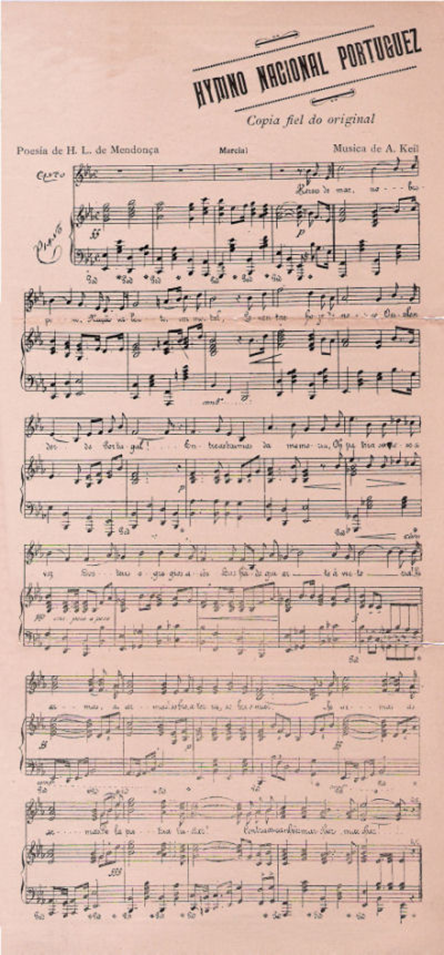 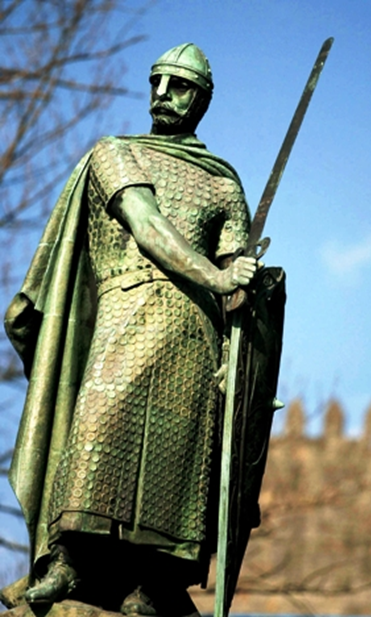 Index:

The Portuguese Flag;

The Portuguese Hymn;

The Guimarães Castle;

King Afonso Henriques;

Luís Vaz de Camões.
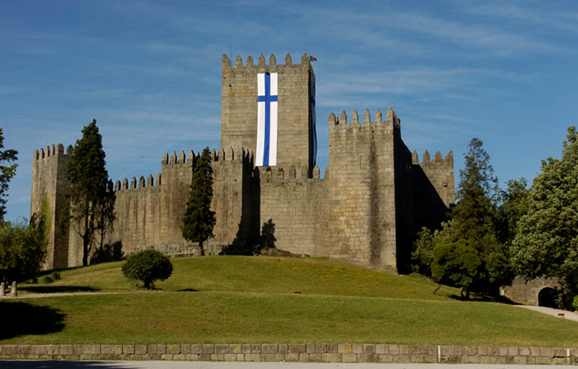 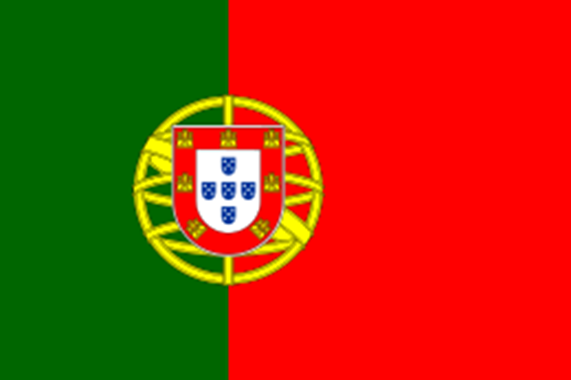 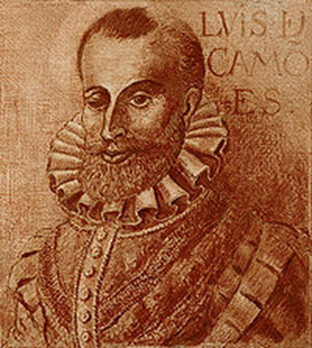 [Speaker Notes: Diapositivo 2:
ARTUR + NÁDIA – Lê o índice.]
The Portuguese Flag
What’s the Portuguese Flag?

What’s the symbolism of the colours?

What do the symbols of the Portuguese flag mean?

When was this flag created?
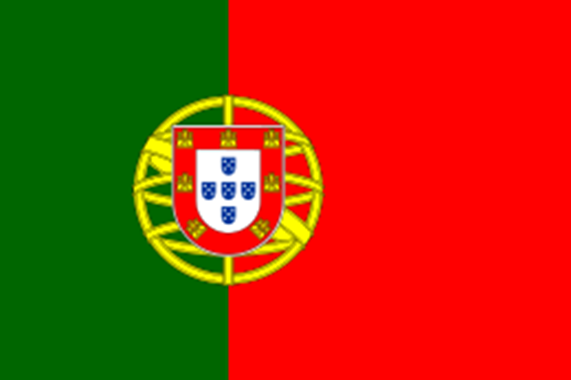 [Speaker Notes: Diapositivo 3:
What’s the Portuguese Flag?
ARTUR – The Portuguese Flag is the national flag of the Portuguese Republic.
What’s the simbolism of the colours?
NÁDIA – Green symbolizes hope and Red symbolizes “the blood of those who died in war”.
What do the symbols of the Portuguese flag mean?
ARTUR – The yellow one (aponta para a esfera armilar) symbolizes  “the armillary sphere”, an instrument used by sailors.
NÁDIA – The Portuguese shield (aponta para o escudo português) is divided in 2 parts: The 7 castles, and the cross.
ARTUR – The 7 castles symbolizes (aponta para os castelos) the 7 achievements of the King Afonso III.
NÁDIA – And  the cross is a tribute to Jesus. The 5 corners whit the 5 wounds of Christ (aponta para esses mesmos) makes the cross of Christ.]
The portuguese hymn
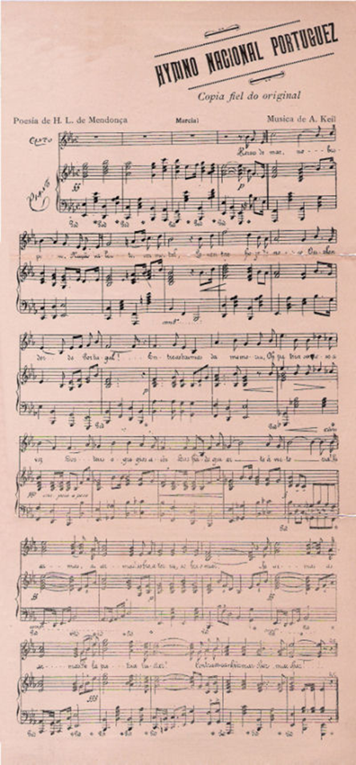 What’s the name of the portuguese hymn?

When was it created and when did it become the national hymn?

Who created it?
[Speaker Notes: Diapositivo 4:
What’s the name of the portuguese hymn?
ARTUR – The name is “A Portuguesa”.
When was it created and when did it become the national hymn?
NÁDIA - When was it created and when did it become the national anthem?
It was created in 1890 but only became the national hymn in 1911.]
The Guimarães Castle
Was it there that the Portuguese language was born?

What’s the symbolism of this castle?

Was any king born there?
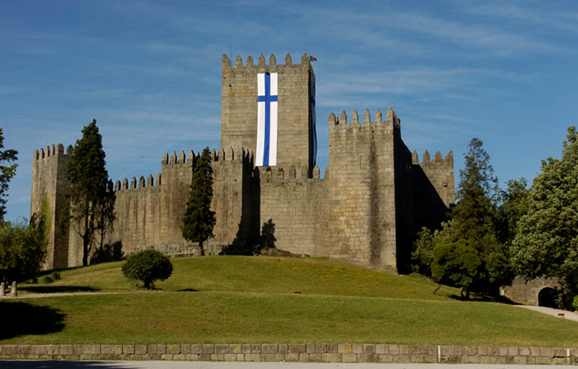 [Speaker Notes: Diapositivo 5:
It was there that the Portuguese language was born?
ARTUR – Yes, it was.
What’s the symbolism of this castle?
NÁDIA - Is a symbol of the wars for independence.
Was any king born there?
ARTUR – Yes, there was born the King Afonso Henriques.]
King Afonso Henriques(1109 – 1185)
Who was he?

When did he become king?

How many children did he have?

What battles did he fight?
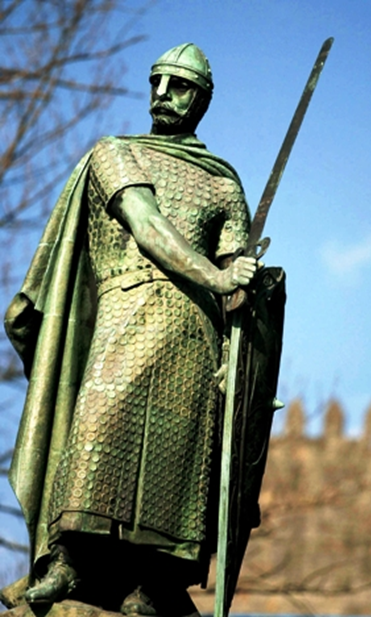 [Speaker Notes: Diapositivo 6:
Who was he?
NÁDIA – He was our first king.
When did he became king?
ARTUR – He became a kindg on 1139 after of he defeats and win his mother on The Battle of S. Mamede.
How many children did he had?
NÁDIA – He had 7 childs, including D. Sancho I.
What battles did he had?
ARTUR – He had very battles including The Battle of Ourique and The Battle of Cerneja.]
Luís Vaz de Camões(1524 - 1580)
Who was him?

Why did he have only one eye?

Why is he so famous?
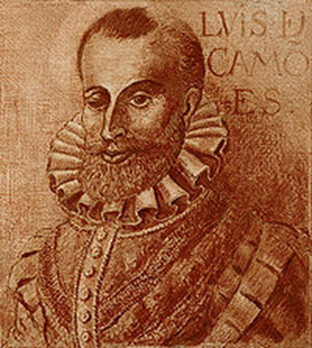 [Speaker Notes: Diapositivo 7:
Who was him?
NÁDIA – He was a famous portuguese poet.
Why does he have only one eye?
ARTUR – Because in a war on Africa he losts an eye.
Why is he so famous?
NÁDIA – Because he write “Os Lusíadas”, a famous book of poems whitch talk about the life of Vasco da Gama, a famous portuguese sailor.]
Thanks for watching!
Work done by: 
Artur Pudim
and 
Nádia Silveira
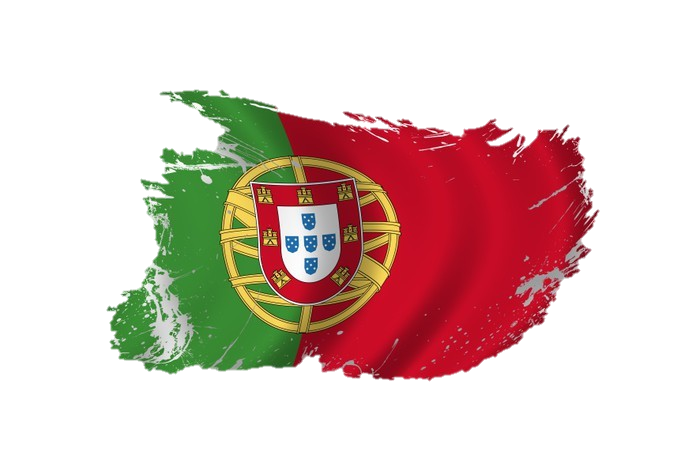 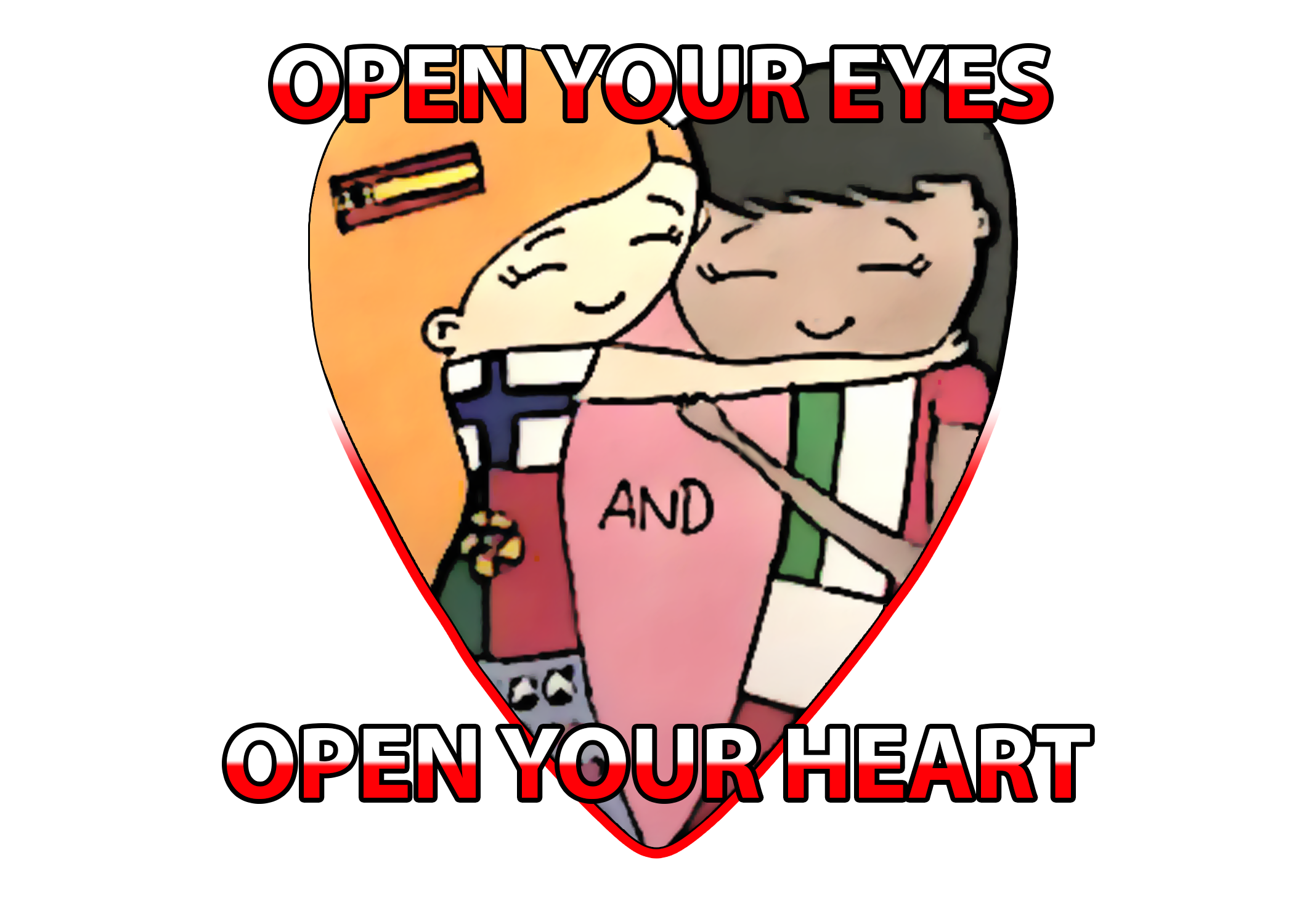 [Speaker Notes: Diapositivo 8:
ARTUR + NÁDIA  - Lê as frases finais.]